Особливості та переваги освітньої програми менеджмент
Виконала студентка 4 курсу
Оліх Анастасія
Короткий опис програми менеджмент
2
Освітня програма «Менеджмент» спрямована на формування системних знань, а також розвиток дослідницьких і професійних навичок, вмінь і компетентностей з планування, мотивації, контролю, організації та координації розвитку підприємств, установ, організацій з метою забезпечення їх конкурентоспроможності в сучасних умовах.
3
Підготовка фахівців, здатних діагностувати та розв’язувати практичні проблеми та складні спеціалізовані задачі у сфері управління організаціями та їх підрозділами, передбачає вивчення інноваційних підходів, методів, методик, технологій, інструментів менеджменту з використанням сучасних інформаційно-комунікаційних технологій. Фахівці отримують навички з організації та управління бізнес-процесами, їх моделювання та прогнозування з метою прийняття управлінських рішень в умовах змін; обґрунтування стратегій розвитку підприємств тощо.
4
Переваги програми
Індивідуалізація процесу навчання та застосування практико-орієнтованих технології навчання (інтерактивні форми навчання, тренінги, групові дискусії, розв’язання ситуаційних завдань, кейсів тощо);
Можливість творчого і наукового розвитку як на вітчизняному, так і міжнародному рівнях;
Залучення підприємців та партнерів-роботодавців, які досягли високого рівня розвитку власних бізнес-структур, до підготовки конкурентоспроможних фахівців;
Участь у програмах стажування на підприємствах в України та за кордоном, теоретична та практична підготовка у літніх міжнародних школах;
Навчання за програмою «подвійний диплом» за профілем спеціальності; участь у міжнародних грантових проектах;
Можливість продовження навчання на третьому (освітньо-науковому) рівні та здобуття ступеня доктора філософії.
6
Посади, які можуть обіймати випускники

Керівні посади на підприємствах (топ-менеджер; менеджер підприємства; менеджер структурних підрозділів); менеджер з питань організації виробничої та комерційної діяльності, раціоналізації виробництва, якості, реклами, зв’язків з громадськістю та пресою; аналітик з дослідження ринку; консультант з економічних питань, а також з питань інформаційного забезпечення; проектний менеджер; керівник апарату місцевих органів державної влади (головний фахівець; начальник служби (відділу); керівник структурного підрозділу  головний спеціаліст); керівники та викладачі закладів вищої освіти; наукові співробітники; інші наукові співробітники в галузі навчання.
7
Знання з предметної області

базові засади реалізації загальних функцій управління організацією, планування стратегічної та поточної діяльності організації;
основні принципи розробки , обґрунтування і прийняття управлінських рішень;
сучасні методи управління первинними підрозділами організації, створення проектних команд;
сучасні підходи до моніторингу і впровадження інновацій в організації;
методи і засоби забезпечення належного рівня якості послуг, захисту споживача від неякісних послуг, аналізу причин рекламацій і запобігання їх виникненню;
оволодіння сучасним рівнем інформаційної та комп’ютерної культури: розбудова комунікаційної мережі для обміну інформацією; налагодження зворотнього зв’язку, ведення кореспонденції, основи захисту інформації;
сучасні підходи до розробки загальнодержавної та регіональної соціально-економічної політики;
методи забезпечення конкурентоспроможності організації на ринку, оцінки ризиків та прогнозування.
8
Загальні уміння та навички

уміння організувати процес виконання завдань у відповідності до принципів тайм-менеджменту;
навички добирати та використовувати психолого-педагогічні технології у професійній та інших сферах життєдіяльності;
навички дотримуватися етики ведення бізнесу та ділового спілкування, включаючи усну та письмову комунікацію українською мовою та принаймні однією із поширених європейських мов;
навички взаємодії з іншими людьми, уміння працювати в групах, управління конфліктами та стресами, здатність нести персональну відповідальність за діяльність співробітників і всієї групи;
уміння враховувати вплив факторів зовнішнього середовища прямої та непрямої дії на результативність діяльності організації;
уміння професійно працювати із сучасною комп'ютерною технікою;
здатність до самонавчання та продовження професійного розвитку;
здатність розвивати лідерський потенціал, підприємливість і вміння йти на виправданий ризик.
9
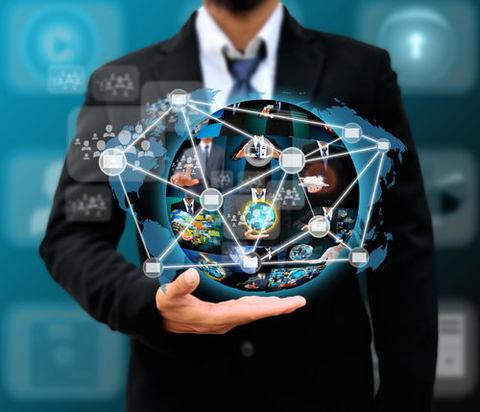 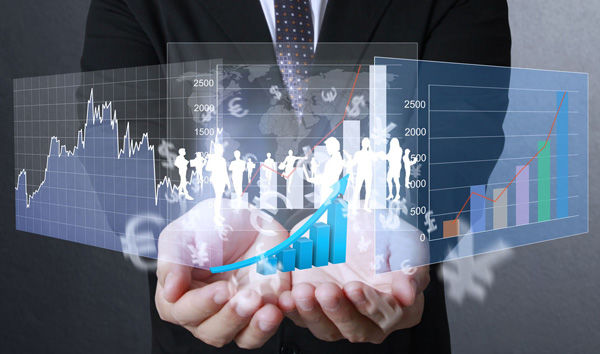 Дякую за увагу! ☻
10